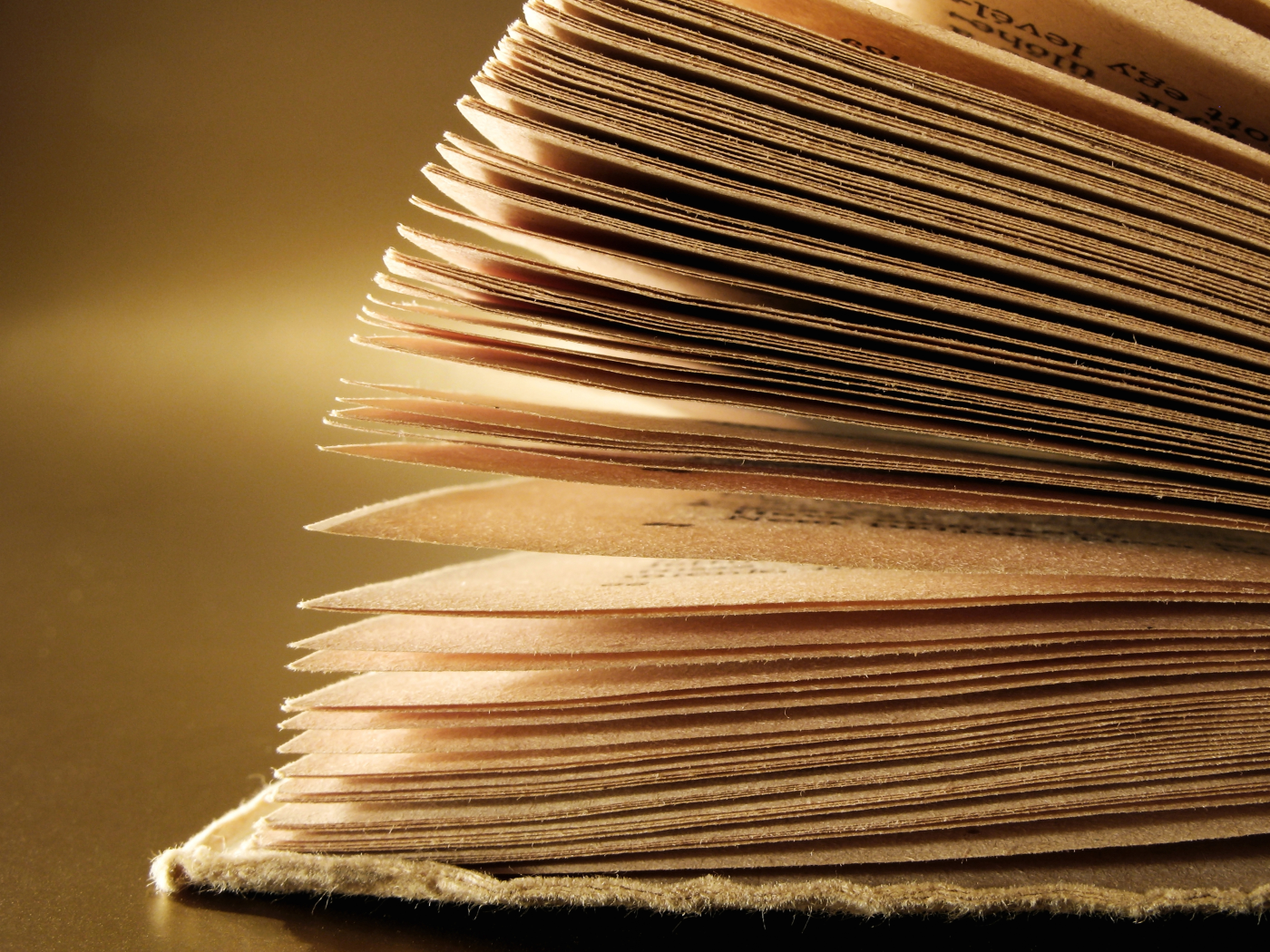 O lektirama
Analiza ankete
Nikolina Marinić, prof. savjetnik, Komercijalna i trgovačka škola Bjelovar
Bjelovarsko-bilogorska županija:

13 srednjih škola
53 nastavnika hrvatskog jezika
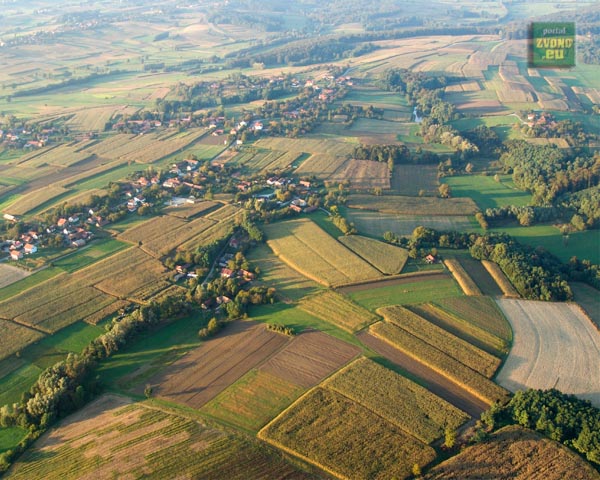 17 nastavnika je riješilo anketu: 12 iz strukovnih škola, a 5 iz gimnazija
Koliko lektirnih djela čitaju Vaši učenici?
Popis djela iz hrvatske i svjetske književnosti
1. razred - za gimnazije
1. Homer: Ilijada, pjevanje I, VI., XVI., XVIII., XXIV. (ep)
2. Ezop, Ivan Andrejevič Krilov ili Jean de la Fontaine: Basne (po izboru)
3. Hans Christian Andersen: Carevo novo ruho ili Ivana Brlić - Mažuranić: Kako je Potjeh tražio istinu
4. August Šenoa: Zlatarovo zlato
5. Jerome David Salinger: Lovac u žitu
6. Vjenceslav Novak: U glib
7. Mile Budak: Opanci dida Vidurine
8. Antun Gustav Matoš: Cvijet s raskršća
9. Vjekoslav Kaleb: Gost
10. Pavao Pavličić: Dobri duh Zagreba
11. Sofoklo: Antigona
12. Ivo Vojnović: Ekvinocij
13. Biblija: Knjiga Postanka, Knjiga Izlaska, Judita, Pjesma nad pjesmama, Psalmi, Evanđelje po Ivanu
14. Homer: Odiseja (pjevanje I., XIX., XXI.)
15. Eshil: Okovani Prometej
16. Sofoklo: Kralj Edip
17. Euripid: Elektra
18. Plaut: Tvrdica
19. Vergilije: Eneida, pjevanje II. i IV.
20. Ovidije: Metamorfoze (Piram i Tizba, IV. knj.)
21. Višnja Stahuljak: Sjećanja
Popis djela iz hrvatske i svjetske književnosti
1. razred - za četverogodišnje strukovne škole
1. Homer: Ilijada, pjevanje I., XVI.
2. Ezop, Ivan Andrejevič Krilov ili Jean de la Fontaine: Basne (po izboru)
3. Ivana Brlić - Mažuranić: Regoč
4. George Orwell: Životinjska farma ili Milan Kundera: Šala
5. Marija Jurić Zagorka: Grička vještica
6. Slavko Kolar: Breza ili Vjekoslav Kaleb: Gost
7. Sofoklo: Antigona
8. Marin Držić: Novela od Stanca
9. Biblija: Knjiga Postanka, Knjiga Izlaska, Evanđelje po Ivanu
10. Homer: Odiseja (pjevanje I., XIX., XXI.)
11. Eshil: Okovani Prometej
12. Plaut: Tvrdica
13. Dante Alighieri: Božanska komedija (Pakao, pjevanje I. – V.)
14. Francesco Petrarca: Kanconijer (I., III., V., XIII.)
15. Giovanni Boccaccio: Dekameron (Uvod; 1. dan, 1. novela, 2. dan, 3. novela)
16. Hrvatski latinisti (izbor djela)
Popis djela iz hrvatske i svjetske književnosti
1. razred - za trogodišnje strukovne škole
1. Homer: Ilijada, pjevanje I., XVI.
2. Ezop, Ivan Andrejevič Krilov ili Jean de la Fontaine: Basne (po izboru)
3. Ivana Brlić - Mažuranić: Šegrt Hlapić ili Regoč
4. George Orwell: Životinjska farma
5. Marija Jurić Zagorka: Grička vještica
6. Slavko Kolar: Breza ili Vjekoslav Kaleb: Gost ili Mile Budak: Opanci dida Vidurine
7. August Cesarec: Sin domovine
8. Pero Budak: Klupko
9. Biblija: Knjiga Postanka, Knjiga Izlaska, Evanđelje po Ivanu
10. Homer: Odiseja (pjevanje I., XIX.)
11. Sofoklo: Antigona ili Kralj Edip
12. Plaut: Hvalisavi vojnik
13. Dante Alighieri: Božanska komedija (Pakao, pjevanje I. – V.)
14. Francesco Petrarca: Kanconijer (I., XXXV., CCCXII.)
15. Giovanni Boccaccio: Dekameron (novele I., 1., VI., 10., VIII., 8))
16. Miguel Cervantes: Don Quijote (I., 8)
17. William Shakespeare: Hamlet
18. Marko Marulić: Judita (Libro peto)
19. Hrvatski renesansni autori: Petar Zoranić – Planine, Petar Hektorović: Ribanje i ribarsko prigovaranje
20. Marin Držić: Dundo Maroje
Popis djela iz hrvatske i svjetske književnosti
2. razred - za gimnazije
1. Dante Alighieri: Božanska komedija (Pakao, I.-V.)
2. Francesco Petrarca: Kanconijer (L, III., V., XIII., LXL, CVI., CCCLX., CCCLXIV.)
3. Giovanni Boccaccio: Dekameron (Uvod; 1. dan 1. novela; 2. dan 3. novela; 10. dan 5. ili 6. novela)
4. Marko Marulić: Davidijada (1. pjevanje: stih 1-11 i 140-160)
5. Miguel de Cervantes: Don Quijote (ulomci)
6. William Shakespeare: Hamlet i San ivanjske noći
7. Marko Marulić: Judita
8. Hanibal Lucić: Robinja - Skazanje drugo, stih 685-755. (Robinja i Derenčin)
9. Petar Zoranić: Planine (Otkuda bura ishodi i zač se zove ili Zač se grad Nin zove i gdo ga najpri sazida - Perivoj od Slave i v njem vile)
10. Petar Hektorović: Ribanje i ribarsko prigovaranje (Parvi dan, stih 1-20., 497-508.; Drugi dan, stih 595-685.; Treti dan, stih 1510-1532.)
11. Marin Držić: Dundo Maroje i Novela od Stanca
12. Pedro Calderon de la Barca: Život je san
13. Ivan Gundulić: Suze sina razmetnoga, DUBRAVKA i Osman (L, l-36.; IV.,345-432.; VII.,269-308.; VIII., 569-592.; IX.,321-408.; XI., l-184.;XX.,289-376.)
14. Pierre Comeille: Cid
15. Jean Racine: Fedra
16. Jean Baptiste Poquelin Moliere: Škrtac
17. Carlo Goldoni: Gostioničarka Mirandolina
18. Johann Wolfgang Goethe: Patnje mladog Werthera i Faust
19. Friedrich Schiller: Razbojnici
20. George G. Byron: Putovanje Childea Harolda (ulomak)
21. Edgar Allan Poe: Gavran i Crni mačak
22. Aleksandar S. Puškin: Evgenij Onjegin
23. Mihail J. Ljermontov: Junak našeg doba
24. France Prešeren: Sonetni vijenac
Popis djela iz hrvatske i svjetske književnosti
2. razred - za četverogodišnje strukovne škole
1. Miguel de Cervantes: Don Quijote (ulomci)
2. William Shakespeare: Hamlet
3. Marko Marulić: Judita
4. Hrvatski renesansni autori: Petar Zoranić – Planine, Petar Hektorović: Ribanje i ribarsko prigovaranje
5. Marin Držić: Dundo Maroje
6. Ivan Gundulić: Suze sina razmetnoga; Dubravka; Osman (izbor)
7. Moliere: Mizantrop ili Umišljeni bolesnik
8. Johann Wolfgang Goethe: Patnje mladog Werthera
9. George Gordon Byron: Putovanja Childea Harolda (ulomci)
10. Ivan Mažuranić: Smrt Smail-age Čengića
Popis djela iz hrvatske i svjetske književnosti
2. razred - za trogodišnje strukovne škole
1. Ivan Gundulić: Dubravka (Skazanje deveto); Osman (izbor)
2. Moliere: Škrtac ili Umišljeni bolesnik
3. Ivan Mažuranić: Smrt Smail-age Čengića
4. August Šenoa: Kameni svatovi, Zlatarovo zlato
5. Honore de Balzac: Otac Goriot
6. Eugen Kumičić: Jelkin bosiljak
7. Ksaver Šandor Gjalski: Pod starim krovovima (izbor)
8. Ante Kovačić: U registraturi
9. Rikard Jorgovanić: Mlinarska djeca
10. Josip Kozarac: Tena ili Slavonska šuma
11. Vjenceslav Novak: Tito Dorčić
12. Josip Eugen Tomić: Opančareva kći
Popis djela iz hrvatske i svjetske književnosti
3. razred - za gimnazije
1. Ivan Mažuranić: Smrt Smail-age Čengića
2. August Šenoa: Prijan Lovro i Seljačka buna
3. Honore de Balzac: Otac Goriot
4. Gustave Flaubert: Madame Bovary
5. Ivan S. Turgenjev: Lovčevi Zapisi (Šuma i stepa; Nadstojnik)
6. Nikolaj V. Gogolj: Kabanica
7. Fjodor M. Dostojevski: Zločin i kazna
8. Lav N. Tolstoj: Ana Karenjina
9. Emile Zola: Germinal ili Therese Raquin
10. Guy de Maupassant: Na vodi
11. Eugen Kumičić: Urota zrinsko-franskopanska
12. Ksaver Šandor Gjalski: Pod starim krovovima (lllustrissimus Battorych ili Perillustris ac generosus Cintek)
13. Ante Kovačić: U registraturi
14. Josip Kozarac: Tena
15. Vjenceslav Novak: Posljednji Stipančići
16. Henrik Ibsen: Lutkina kuća (Nora) ili Hedda Gabler
17. Anton P. Čehov: Tri sestre
18. Janko Leskovar: Misao na vječnost
19. Ivo Vojnović: Dubrovačka trilogija
20. Antun Gustav Matoš: Camao i Izbor iz poezije
21. Dinko Šimunović: Muljika
22. Milan Begović: Pustolov pred vratima ili Bez trećega
23. Milutin Nehajev: Bijeg
24. Ivan Kozarac: Đuka Begović
25. Janko Polić Kamov: Brada ili Bitanga
Popis djela iz hrvatske i svjetske književnosti
3. razred - za četverogodišnje strukovne škole
1. August Šenoa: Ribarova Jana; Postolar i vrag; Zlatarovo zlato
2. Honore de Balzac: Otac Goriot
3. Fjodor Mihajlovič Dostojevski: Zločin i kazna
4. Lav Nikolajevič Tolstoj: Ana Karenjina ili Uskrsnuće
5. Eugen Kumičić: Začuđeni svatovi
6. Ksaver Šandor Gjalski: Pod starim krovovima (izbor)
7. Ante Kovačić: U registraturi
8. Josip Kozarac: Slavonska šuma ili Oprava
9. Vjenceslav Novak: Posljednji Stipančići
10. Henrik Ibsen: Nora
11. Janko Leskovar: Misao na vječnost
12. Dinko Šimunović: Duga
13. Milan Begović: Pustolov pred vratima
14. Ivan Kozarac: Đuka Begović
Popis djela iz hrvatske i svjetske književnosti
3. razred - za trogodišnje strukovne škole
1. Henrik Ibsen: Nora
2. Janko Leskovar: Misao na vječnost ili Katastrofa
3. Dinko Šimunović: Duga ili Franjo Horvat Kiš: Ženik
4. Milan Begović: Amerikanska jahta u splitskoj luci ili Pustolov pred vratima
5. Ivan Kozarac: Sudoperka ili Đuka Begović (ulomak)
6. Ernest Hemingway: Starac i more
7. Miroslav Krleža: Balade Petrice Kerempuha (izbor)
8. August Cesarec: Tonkina jedina ljubav
9. Viktor Car Emin: Mali od foguna
10. Slavko Kolar: Mi smo za pravicu
11. Eugene Ionesco: Ćelava pjevačica ili Stolice
12. Ranko Marinković: Ruke (Izbor)
13. Ivo Brešan: Predstava Hamleta u selu Mrduša Donja
14. Ivan Aralica: Okvir za mržnju
15. Stjepan Čuić: Staljinova slika
16. Pavao Pavličić: Dobri duh Zagreba
Popis djela iz hrvatske i svjetske književnosti
4. razred - za gimnazije
1. Marcel Proust: U traženju izgubljena vremena (Combray) 
2. Luigi Pirandello: Šest osoba traži autora 
3. Franz Kafka: Proces i Preobražaj 
4. Ernest Hemingway: Starac i more ili Kome zvono zvoni 
5. Miroslav Krleža: Kraljevo, Baraka Pet Be, Khevenhiller, Povratak Filipa Latinovicza i Gospoda Glembajevi 
6. Ivo Andrić: Prokleta avlija ili Travnička kronika 
7. Ivan Goran Kovačić: Jama 
8. William Faulkner: Krik i bijes 
9. Bertolt Brecht: Majka Hrabrost i njezina djeca 
10. Jean Paul Sartre: Mučnina 
11. Albert Camus: Stranac 
12. Eugene lonesco: Ćelava pjevačica i Stolice 
13. Samuel Beckett: U očekivanju Godota 
14. Meša Selimović: Derviš i smrt 
15. Petar Šegedin: Crni smiješak 
16. Vladan Desnica: Proljeća Ivana Galeba 
17. Ranko Marinković: Ruke i Kiklop 
18. Slobodan Novak: Mirisi, zlato i tamjan 
19. Hermann Hesse: Stepski vuk 
20. Antun Šoljan: Kratki izlet 
21. Vitomir Lukić: Sanovnik nasmijane duše 
22. Ivo Brešan: Predstava Hamleta u selu Mrduša Donja 
23. Ivan Aralica: Psi u trgovištu ili Put bez sna 
24. Nedjeljko Fabrio: Vježbanje života ili Smrt Vronskoga 
25. Pavao Pavličić: Koraljna vrata
Popis djela iz hrvatske i svjetske književnosti
4. razred - za četverogodišnje strukovne škole
1. Marcel Proust: U traženju izgubljena vremena (Combray) 
2. Miroslav Krleža: Khevenhiller, Povratak Filipa Latinovicza i Gospoda Glembajevi 
3. Ivo Andrić: Prokleta avlija
4. Bertolt Brecht: Majka Hrabrost i njezina djeca 
5. Albert Camus: Kuga 
6. Petar Šegedin: Novele
7. Vladan Desnica: Zimsko ljetovanje ili Pripovijesti
8. Ranko Marinković: Kiklop 
9. Antun Šoljan: Luka
10. Vitomir Lukić: Soba za prolaznike
11. Ivo Brešan: Predstava Hamleta u selu Mrduša Donja 
12. Ivan Aralica: Okvir za mržnju ili Nedjeljko Fabrio: Smrt Vronskoga 
13. Pavao Pavličić: Dunav
Koliko lektirnih djela čitaju Vaši učenici?
gimnazija
20 djela
20 djela
14 djela
14 djela
6 djela
strukovna škola
većina: 10 djela
jedan: 14
nekolicina: od 3 do 4 ili 6 djela
Nacionalni okvirni kurikulum, 2011.
ČITANJE
Pripremanje za čitanje
 Primjenjivanje strategija za čitanje
Razumijevanje različitih vrsta tekstova (tradicionalni i elektronički oblik)
Čitanje iz potrebe, sa zanimanjem i sa zadovoljstvom
Upoznavanje i poštivanje hrvatske kulture, kultura nacionalnih manjina u Republici Hrvatskoj i drugih kultura
1. Pripremanje za čitanje
Učenici će:
odabrati temu, oblik, izvore i namjenu za čitanje zadanih i samostalno odabranih neknjiževnih i književnoumjetničkih tekstova različite složenosti
obrazložiti važnost čitanja zadanih i samostalno odabranih neknjiževnih i književnoumjetničkih tekstova različite složenosti s namjerom zbog vlastitoga zanimanja i potrebe u svakodnevnomu životu
raščlaniti, protumačiti i procijeniti ključne riječi, ideje, jezična i stilska obilježja neknjiževnih i književnoumjetničkih tekstova različite složenosti, zadanih i samostalno odabranih
2. Primjenjivanje strategija za čitanje
Učenici će:
odabrati i primijeniti kognitivne, metakognitivne i društveno-afektivne strategije prije čitanja i tijekom čitanja složenih neknjiževnih i književnoumjetničkih tekstova, zadanih i samostalno odabranih
izdvojiti i razvrstati različite vrste podataka: potrebne, bitne, zanimljive i korisne te važne pojedinosti prema modelu prije čitanja i tijekom čitanja složenih neknjiževnih i književnoumjetničkih tekstova, zadanih i samostalno odabranih
ovladati tehnikama različitih vrsta čitanja složenih neknjiževnih i književnoumjetničkih tekstova, zadanih i samostalno odabranih
primijeniti i objasniti uporabu strategija samostalnoga i suradničkoga učenja u međudjelatnoj didaktičkoj situaciji i izvan nje
3. Razumijevanje različitih vrsta tekstova (tradicionalni i elektronički oblik):
Učenici će:
razlikovati i objasniti sadržajne podatke i jezična obilježja te razlikovati i procijeniti prema modelu složene neknjiževne i književnoumjetničke tekstove, zadane i samostalno odabrane
tijekom čitanja procijeniti u različite svrhe sadržajne, jezične i teorijske podatke u složenim neknjiževnim i književnoumjetničkim tekstovima, zadanima i samostalno odabranima
protumačiti i samostalno procijeniti nepoznate tekstove u skladu s ciljevima vrste obrazovanja
4. Čitanje iz potrebe, sa zanimanjem i zadovoljstvom:
Učenici će:
steći zanimanje i pozitivan odnos prema čitanju u različitim situacijama i s obzirom na ciljeve vrste obrazovanja
steći kulturu čitanja i s obzirom na ciljeve vrste obrazovanja
obrazložiti svoj izbor tekstova i razloge zadovoljstva tijekom čitanja i onih vezanih za čitanje
5. Upoznavanje i poštivanje hrvatske kulture, kultura nacionalnih manjina u Republici Hrvatskoj i drugih kultura:
Učenici će:
uočiti i poštovati različitosti i vrijednosti hrvatske, svoje i drugih kultura u širemu okružju i na temelju neknjiževnih i književnoumjetničkih tekstova s obzirom na prostor i vrijeme njihova nastanka
ponašati se u skladu s općeljudskim vrijednostima